French
Shopping for food
Talking about quantities using de
Mademoiselle Martin
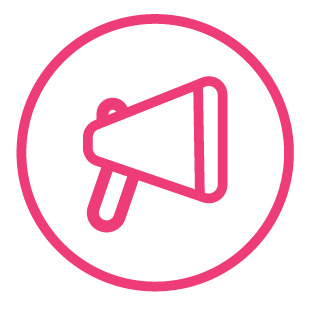 Phonétique
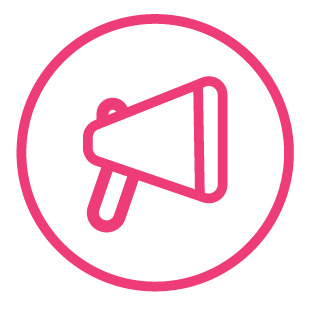 [ un ]
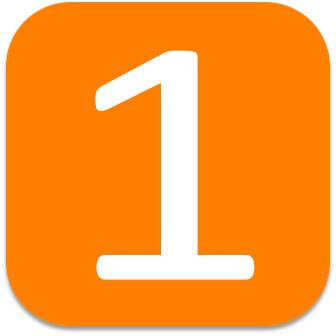 un
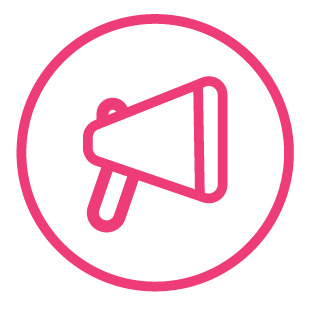 [ un ]
quelqu’un
lundi
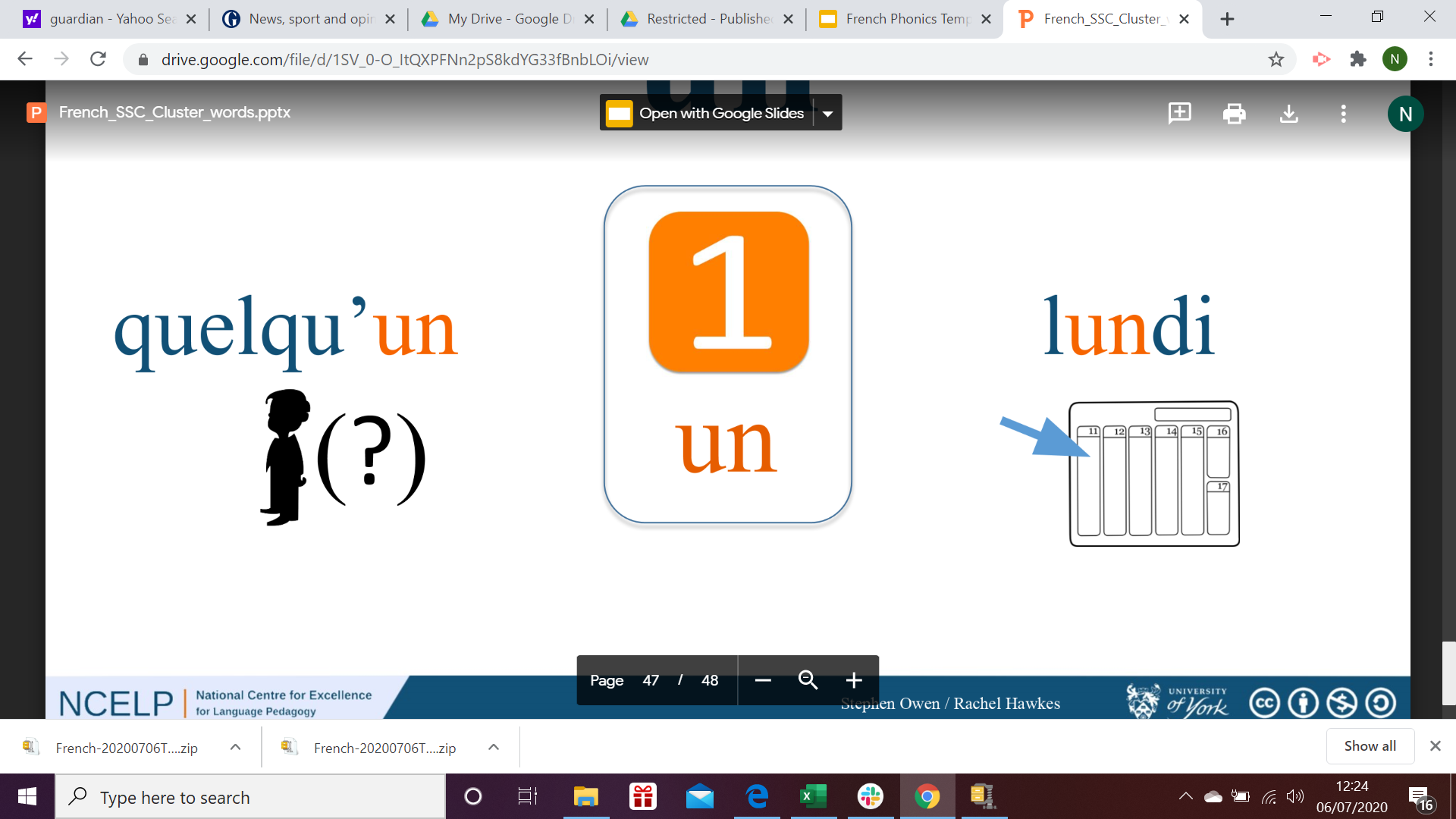 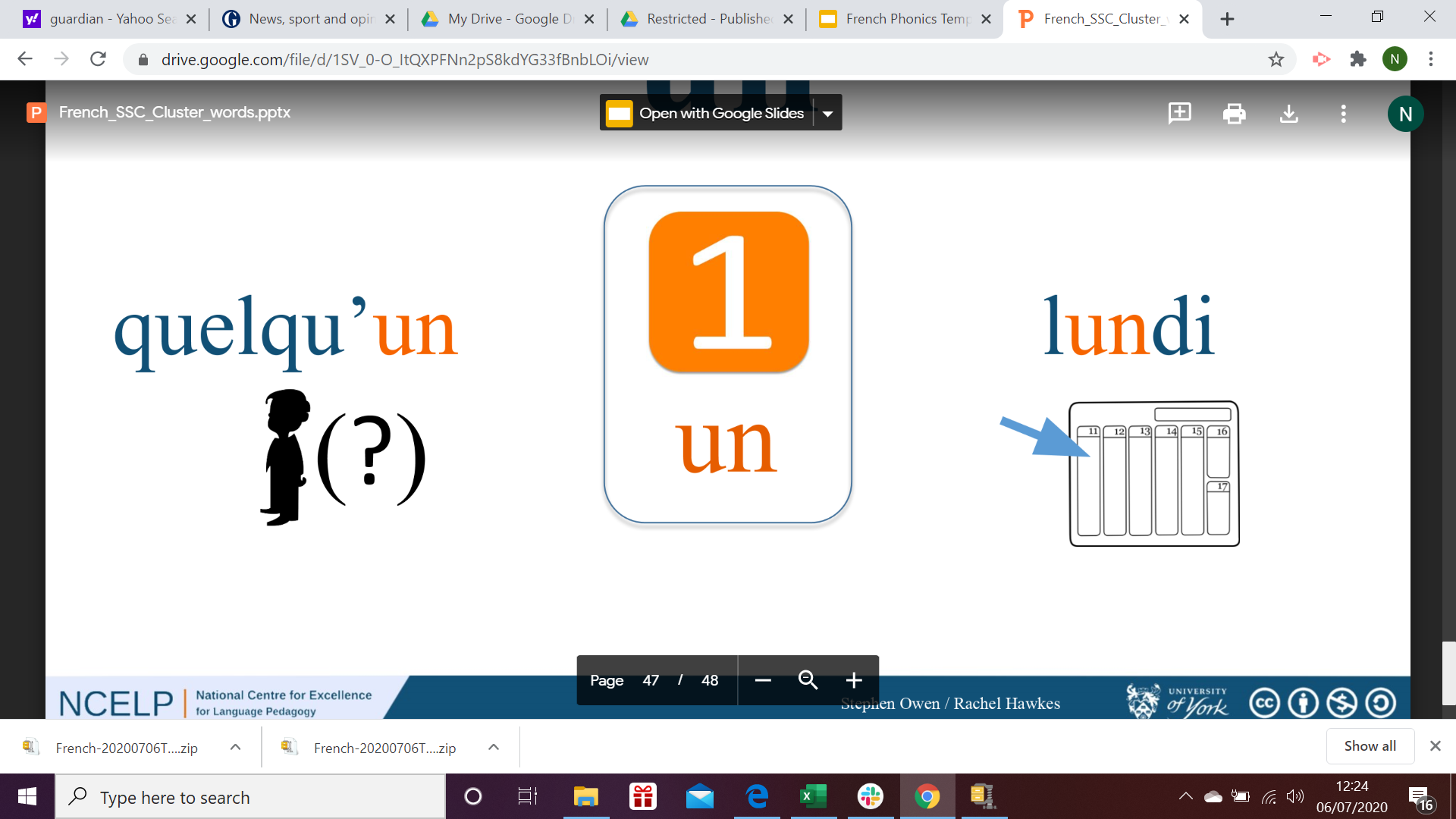 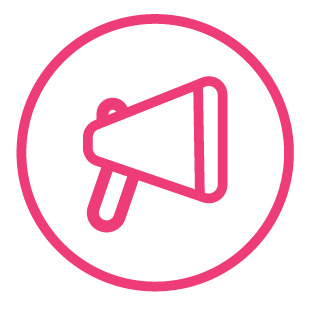 [ ou ]
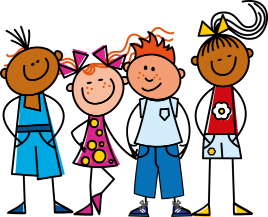 nous
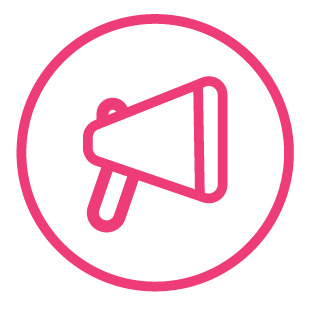 [ ou ]
trouver
toujours
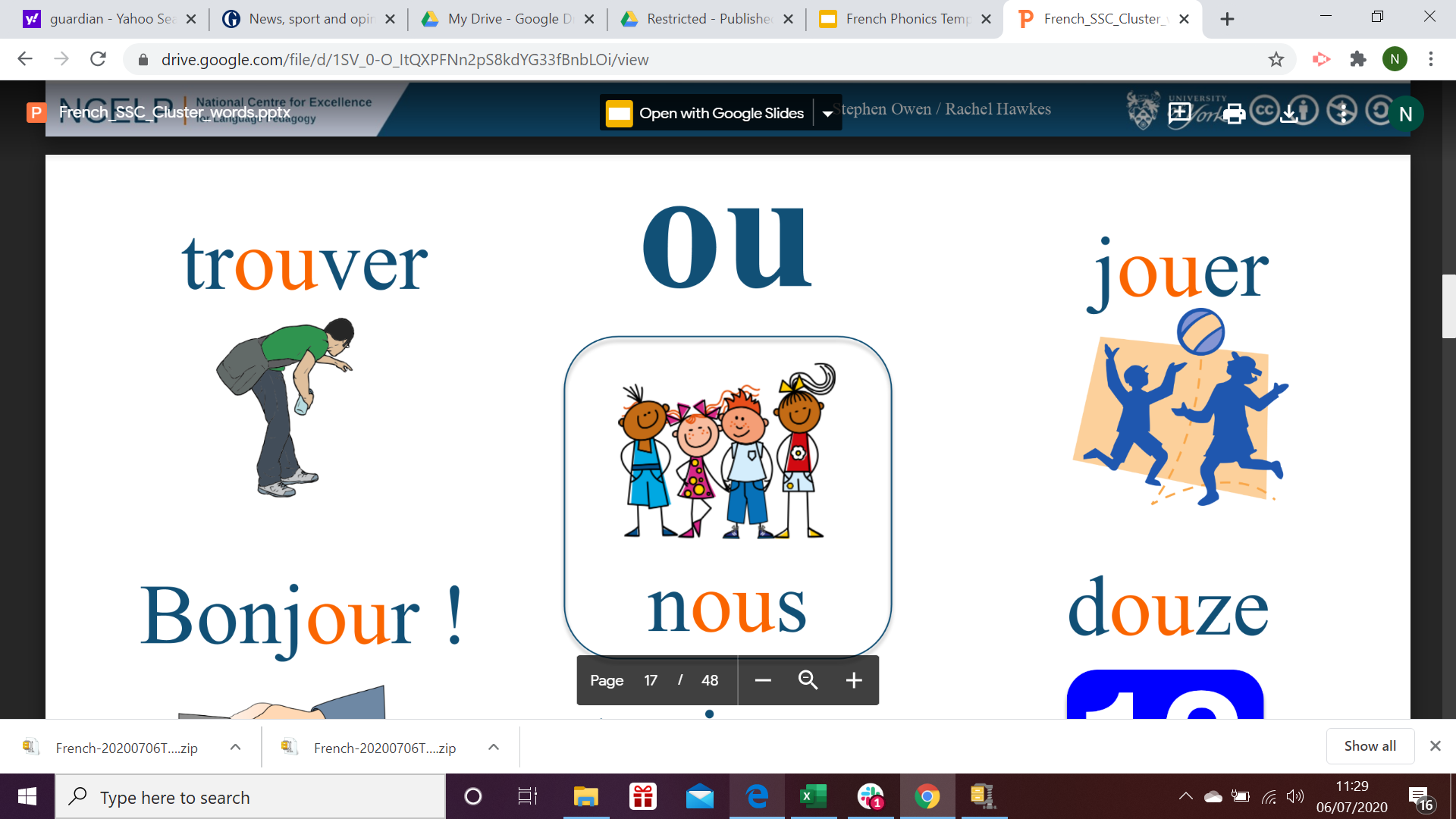 [always; still]
jouer
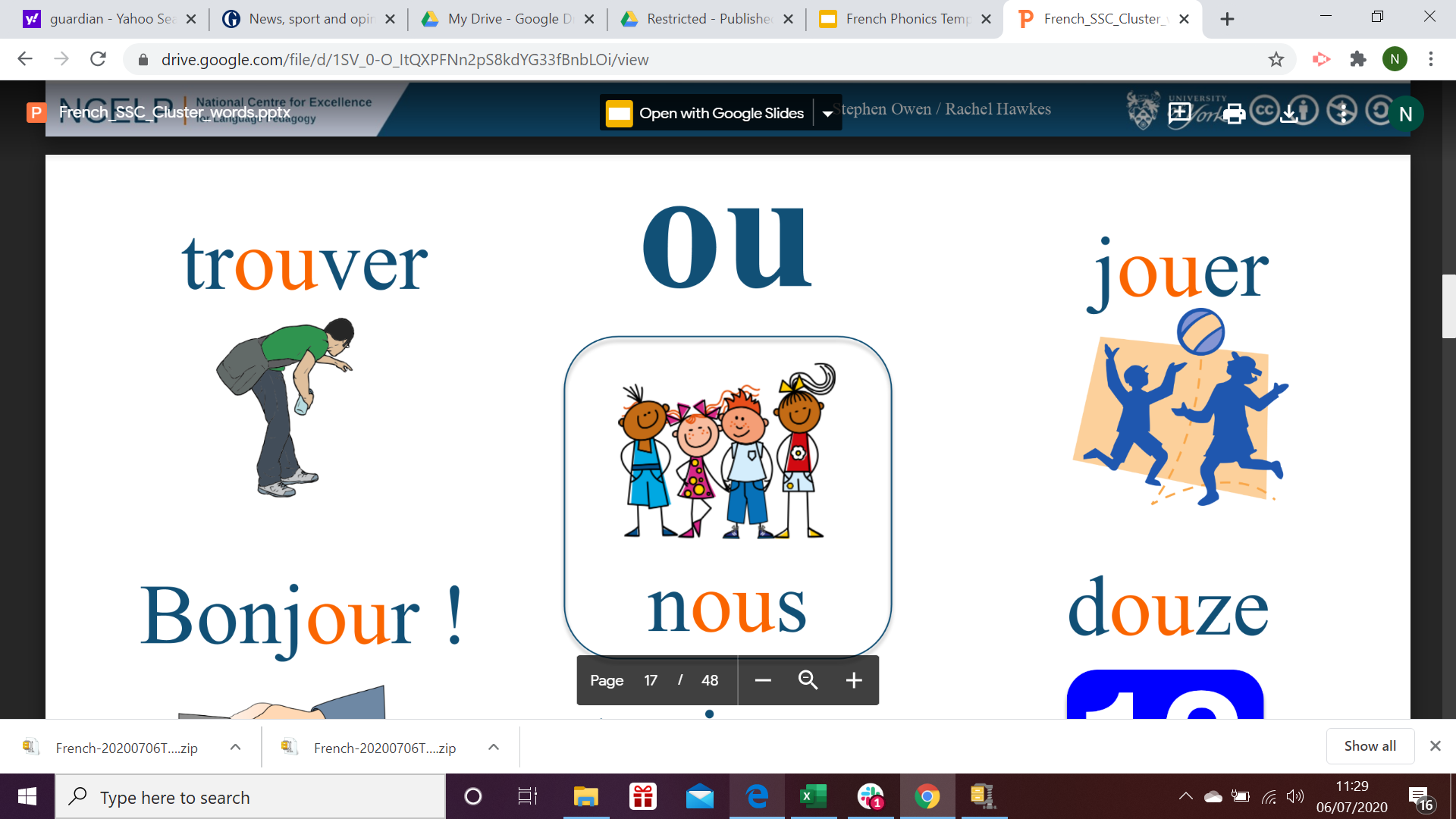 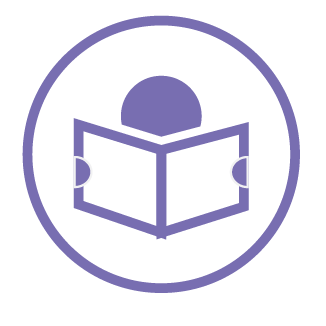 Vocabulaire
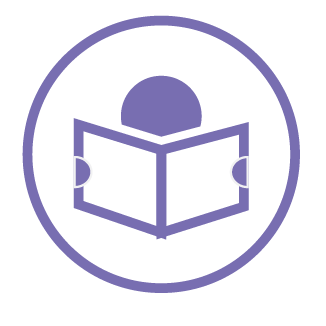 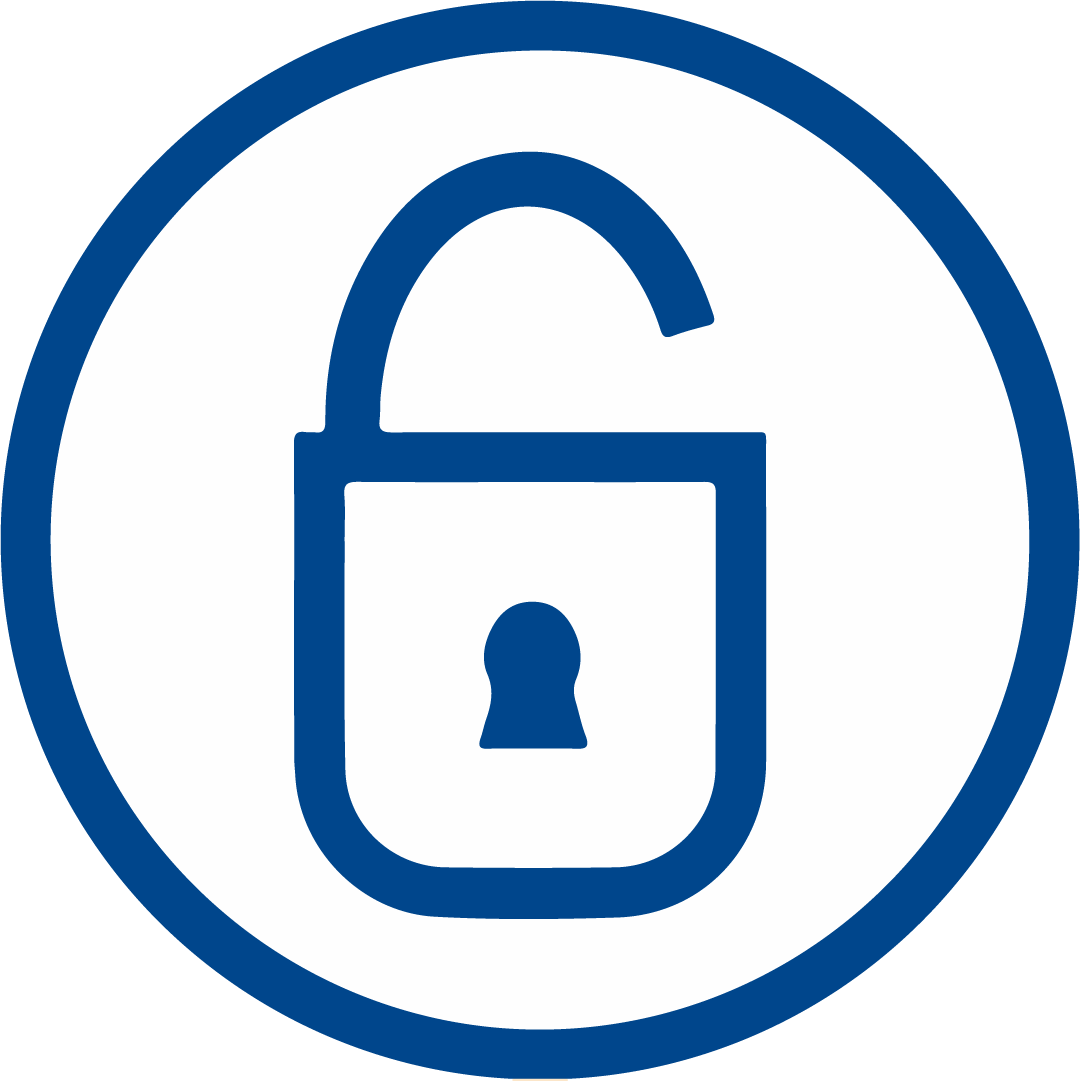 GrammaireTalking about quantities using de
Using quantities with de
Expressions of quantity are always followed by de or d’ (if the noun starts with a vowel or silent -h)
une tranche de bacon
une bouteille de lait
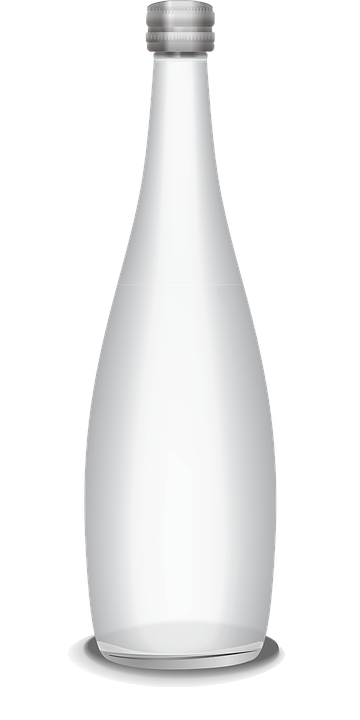 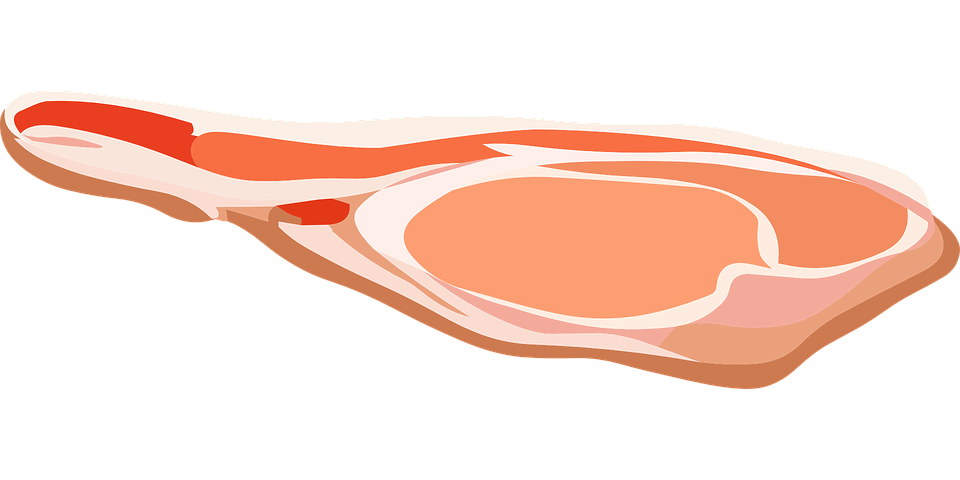 = a bottle of milk
= a slice of bacon
Using quantities with de
Adverbs of quantity are always followed by de or d’ (if the noun starts with a vowel or silent -h)
J’ai assez de bonbons
J’ai beaucoup de bonbons
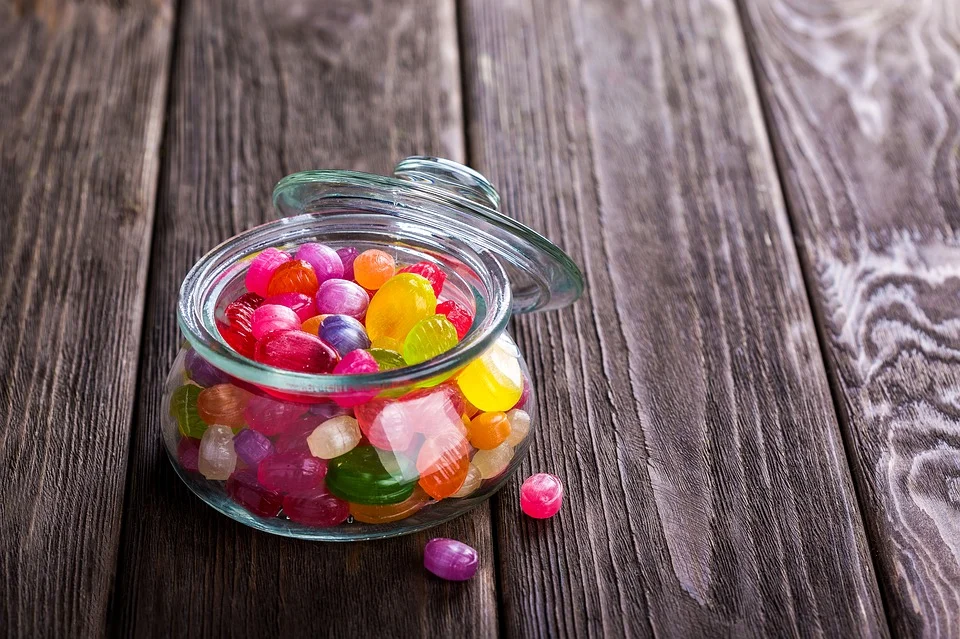 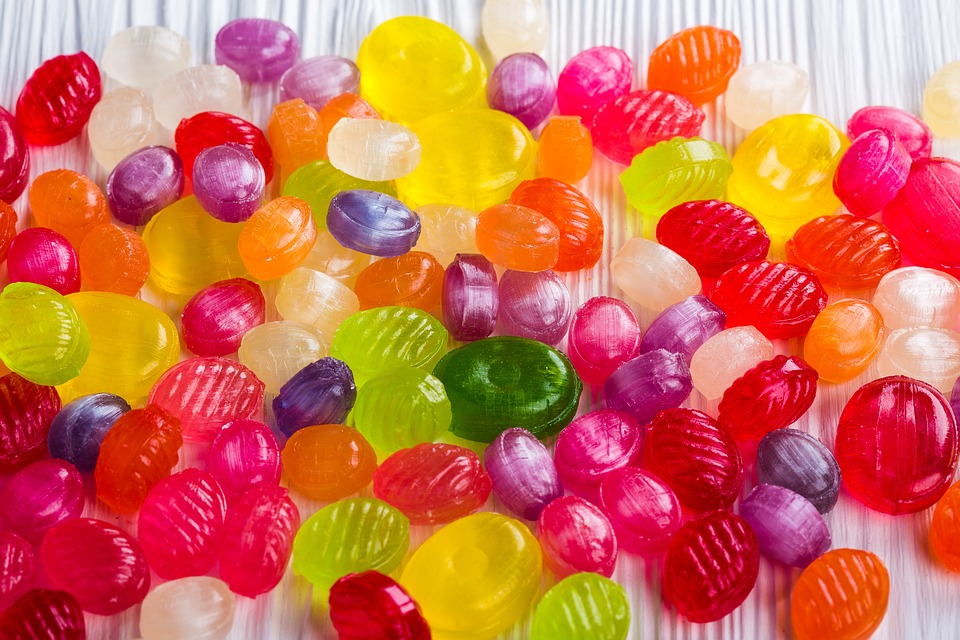 = I have enough (of) sweets
= I have lots of sweets
Using quantities with de
When talking about quantities, they are always followed by de or d’ (if the noun starts with a vowel or silent -h)
une tranche de
beaucoup de
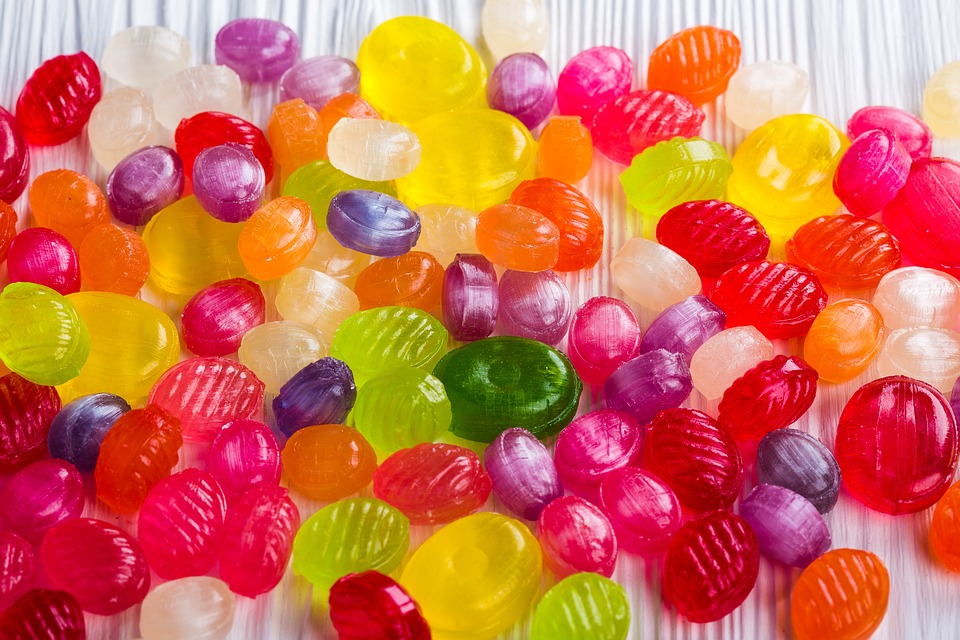 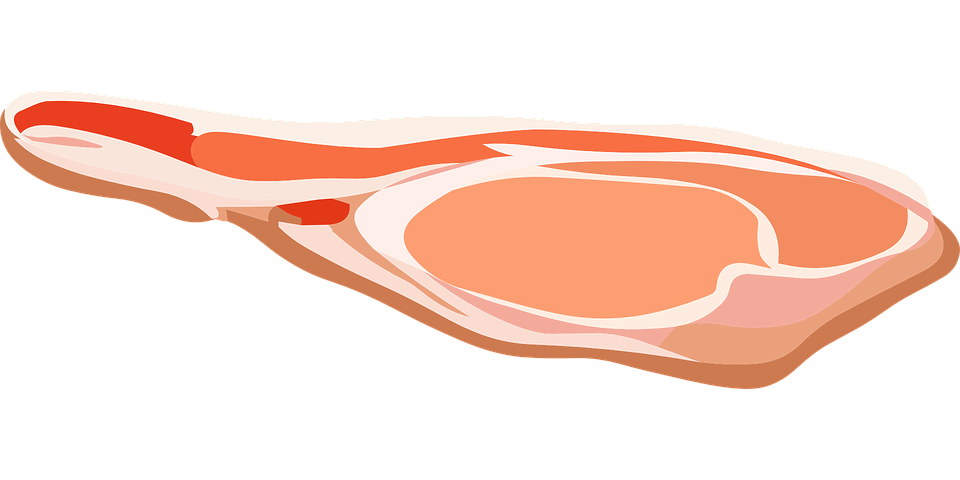 = a slice of
= lots of
Using quantities with de
Quantities are always followed by de or d’ (if the noun starts with a vowel or silent -h). For example:
une tranche de jambon
= a slice of ham
une bouteille de champagne
= a bottle of champagne
une boîte de bonbons
= a tin of sweets
un pot de miel
= a pot of honey
un morceau de pain
= a piece of bread
beaucoup de chocolat
= lots of chocolate
trop de fromage
= too much cheese
Shopping for food
de or d’ (if followed by a vowel)
5
4
Je voudrais
3
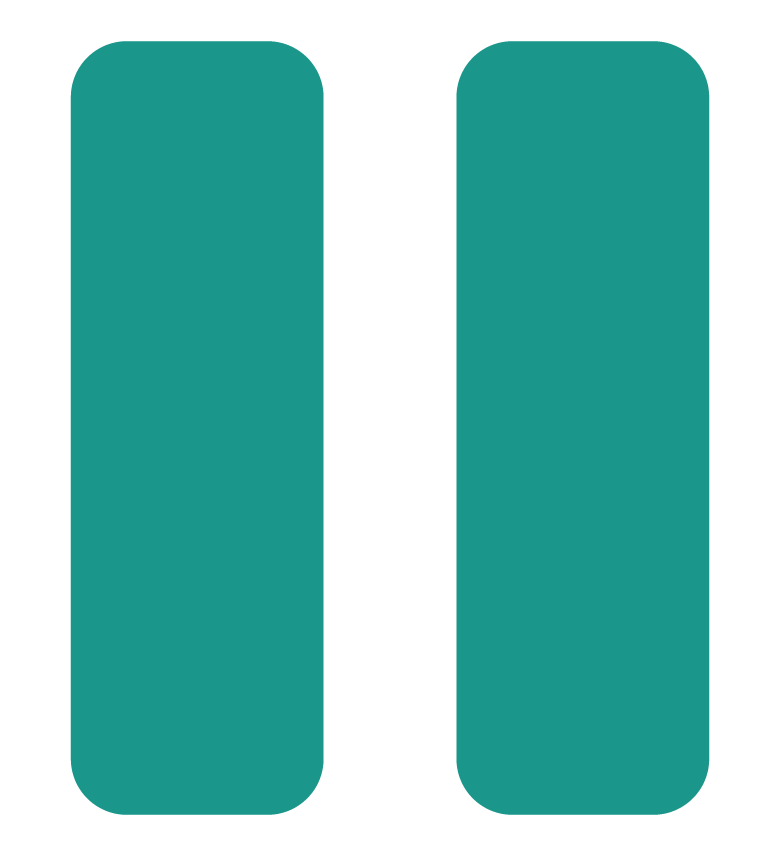 un morceau de
2
1
une tranche de
beaucoup de chocolat
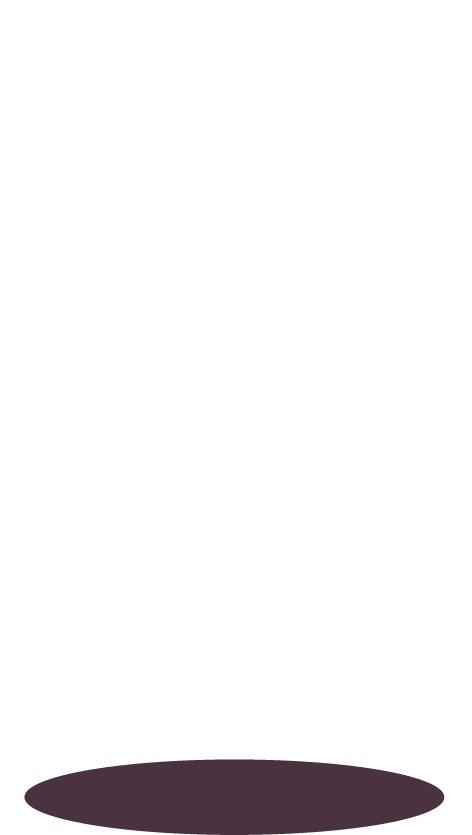